Основы светской этикиД  Р  У  Ж  Б  А
Подготовила

РИНЯК НИНА ВЛАДИМИРОВНА
УЧИТЕЛЬ НАЧАЛЬНЫХ КЛАССОВ
МОУ «ЛИЦЕЙ № 1 ПОС. ЛЬВОВСКИЙ»

Декабрь 2013 г.
Проверка домашнего задания
-Что такое свобода?
-Как связана свобода с моральным выбором?
-Всегда ли есть у человека выбор?
-Что влияет на выбор?
-Каким должен быть человек, чтобы сделать правильный выбор?
Работа в группах      «мозговой штурм»« Дружба – это  . . .    .»
Пословицы
- Новых друзей наживай, а      старых не забывай.
- Старый друг лучше новых двух.
- На деньги друга не купишь.
-Не имей сто рублей, а имей сто друзей.
-Нет друга – ищи, а нашёл – береги.
Настоящий друг – какой он?
-чуткий
-преданный
-равнодушный
-отзывчивый
-верный
-эгоистичный
-надёжный
-хвастливый
- робкий
- храбрый
-скромный
-Что я готов простить другу.
 - Что я не готов простить другу.
Друг – такой же человек, как и все, и у него тоже могут быть свои недостатки, это вполне нормально.
Хорошо  иметь  настоящего  друга
Составляем
    правила
     дружбы.

  Обсуждаем
   правила
   дружбы.
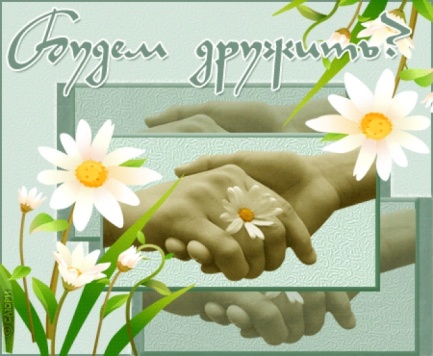 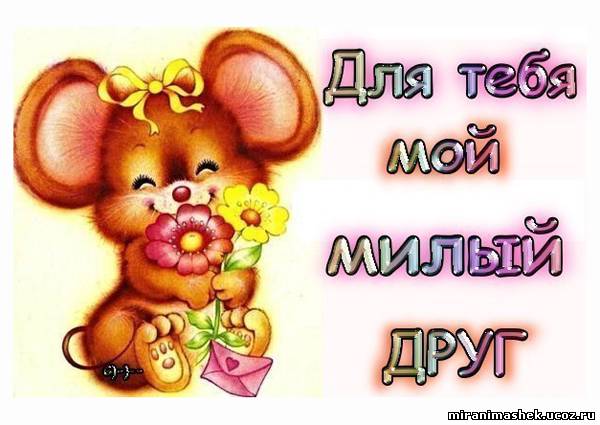 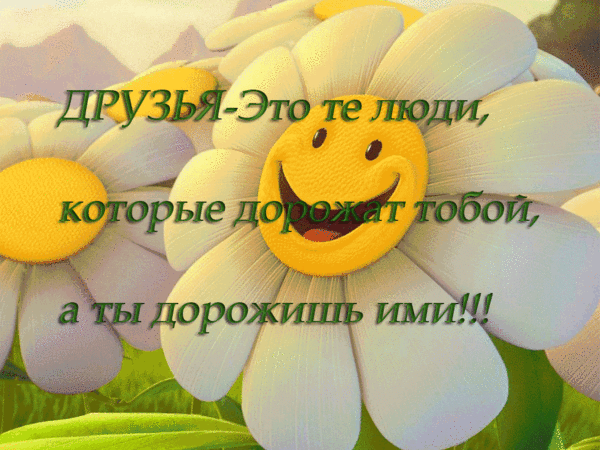 Наше мнение едино :дружба нам необходима
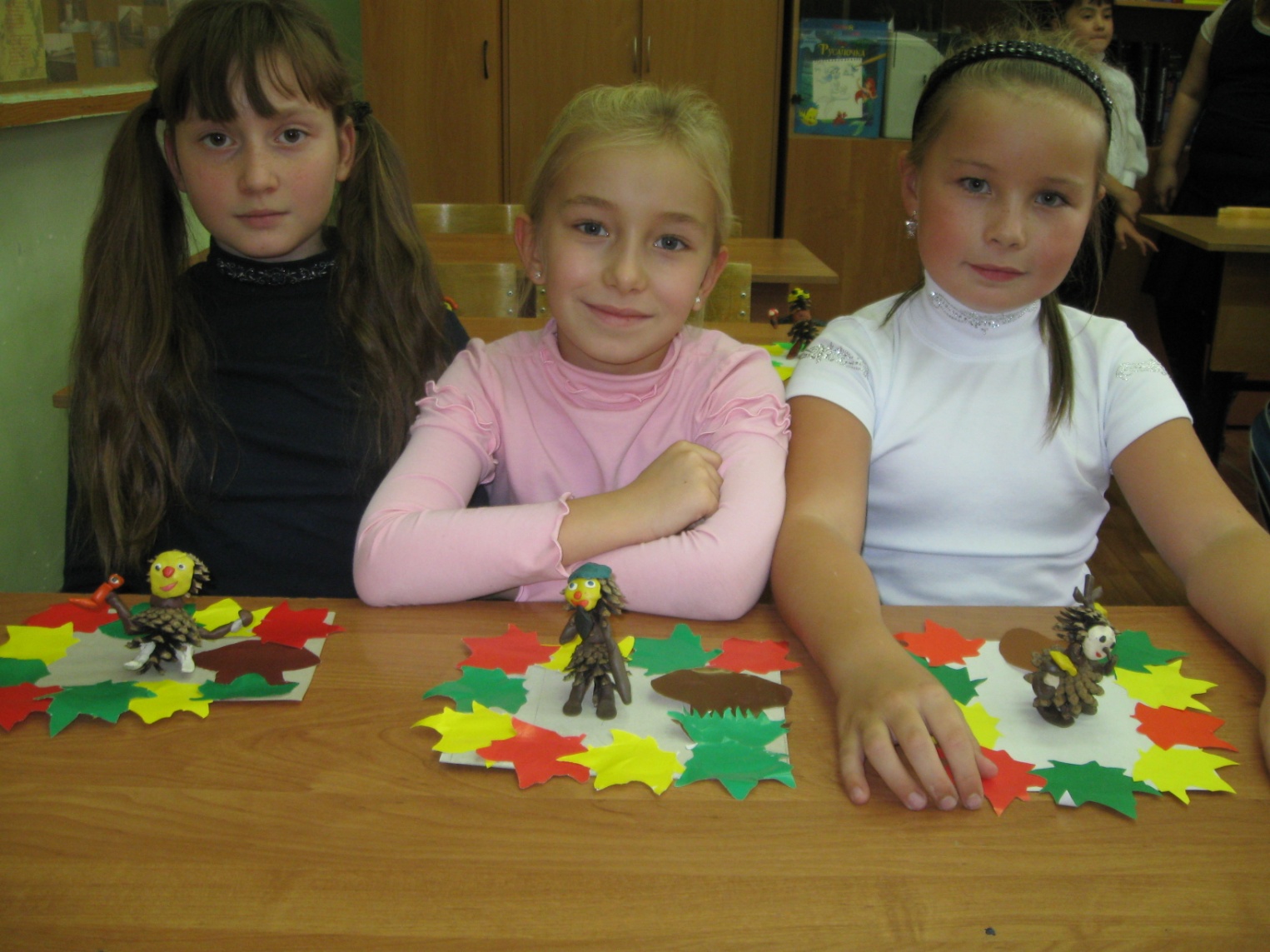 ДОБРОГО ЗДОРОВЬЯ, хороших друзей!